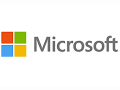 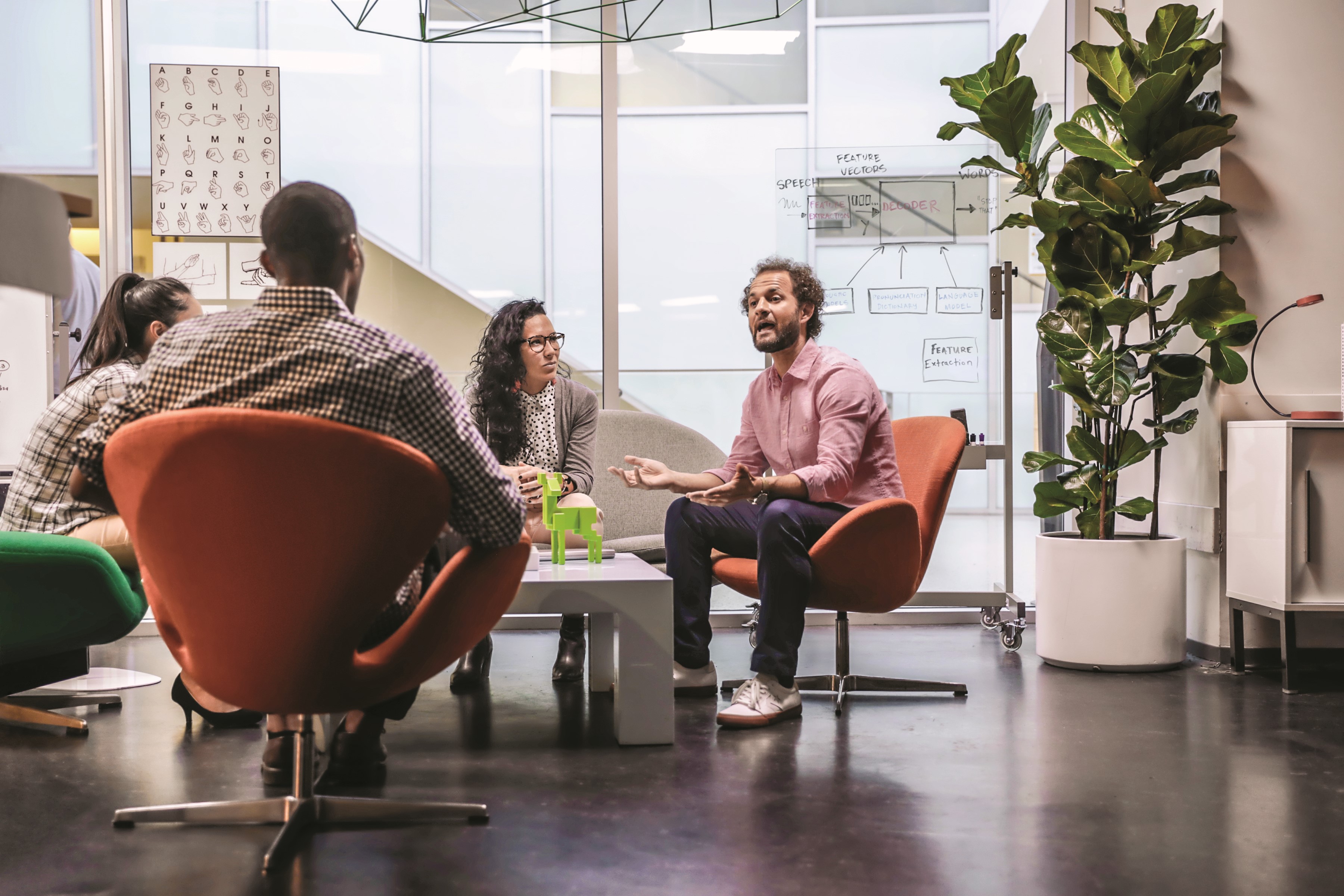 Microsoft Teams in Office 365 vs. Slack for small business.
Microsoft Teams is a hub for teamwork that gives your teams easy access to the information they need to get more done. No other productivity solution offers such fully integrated experiences with enterprise-grade security.
It’s very easy to find a solution that solves an immediate need. But as a business owner, you need a plan to keep your people connected and working efficiently. You need a solution that was designed for your business, and from a company who can deliver consistently great experiences. 
Slack is a chat-centric collaboration tool, but isn’t tied in to your main productivity suite; many basic teamwork functions must be added on as third-party integrations. Microsoft Teams is integrated in and across Office 365 apps and services. It is much more than just a chat solution: it’s a fully-integrated hub for teamwork — with your teams’ chats, meetings, files and apps in one place so you can get more done. It comes included at no additional cost in your Office 365 subscription.
Office 365 Business Premium also includes:
Office 365 Business Premium also includes:
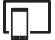 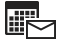 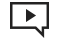 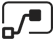 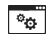 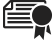 Get the following with Office 365 Business Premium
Learn more about Office 365 Business Premium at http://www.office.com/business.
© 2018 Microsoft Corporation. All rights reserved. This document is provided "as-is." Information and views expressed in this document, including URL and other Internet Web site references, may change without notice. You bear the risk of using it. This document does not provide you with any legal rights to any intellectual property in any Microsoft product. You may copy and use this document for your internal, reference purposes. You may modify this document for your internal, reference purposes. Document accurate as of July 1, 2018.